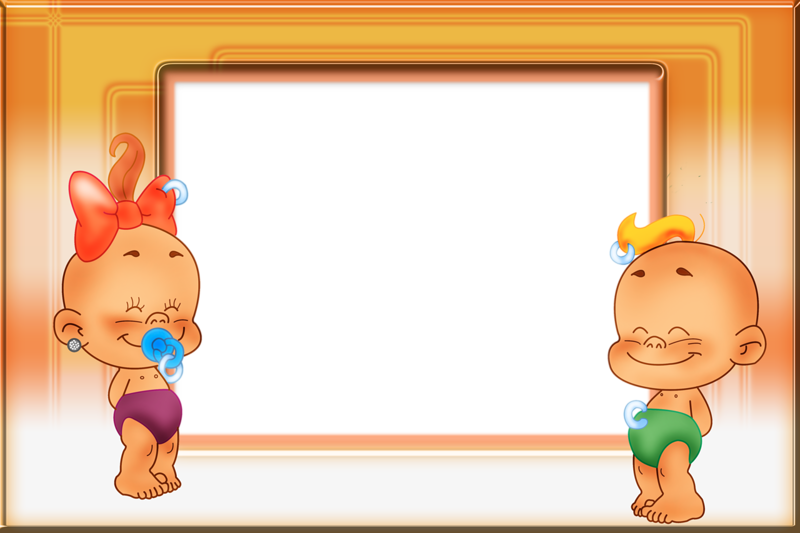 «ПЕРИОД АДАПТАЦИИ 
К ДОШКОЛЬНОМУ УЧРЕЖДЕНИЮ»
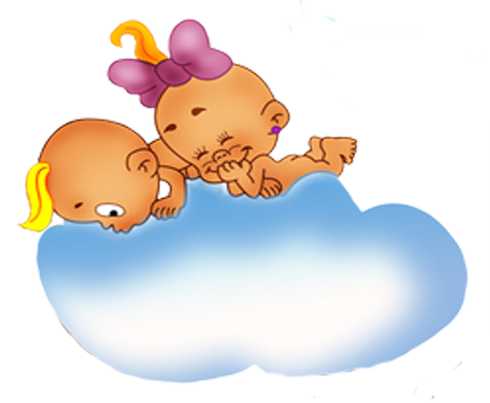 Адаптация
Адаптация – процесс вхождения человека в новую для
него среду и приспособление к ее условиям.
Адаптация является активным процессом приводящим к:
позитивным результатам  (адаптированность)
Критерии успешной адаптации:1.Внутренний комфорт (эмоциональная удовлетворенность) 
 2. Внешняя адекватность поведения (способность легко и
точно выполнять новые требования)
 Негативным результатам (стресс)
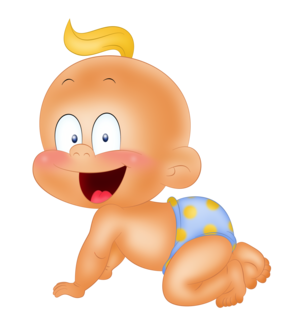 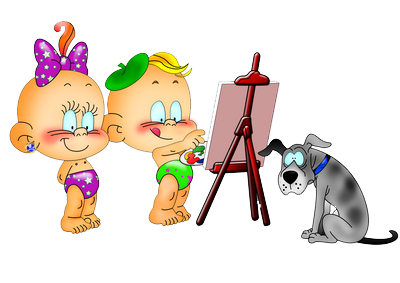 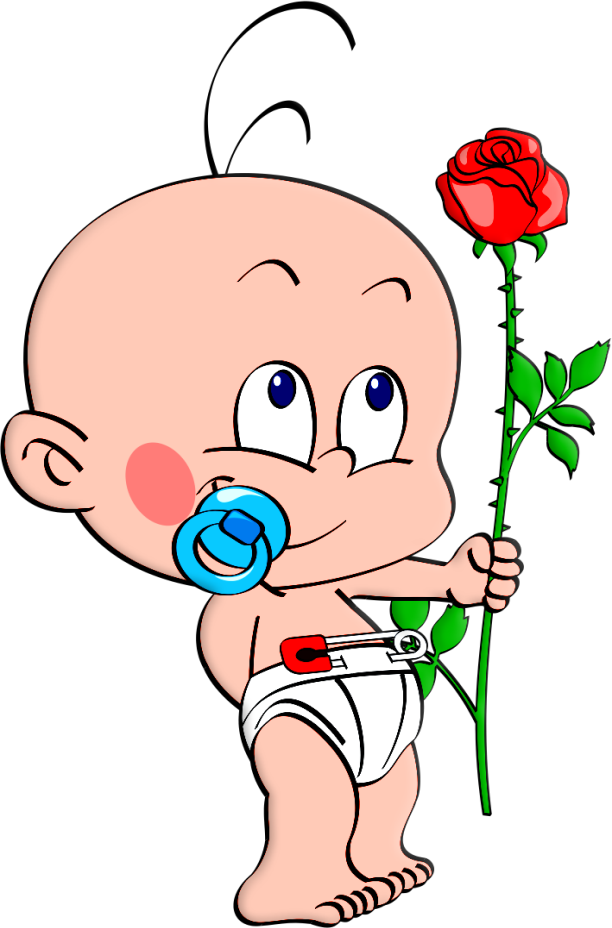 Факторы, от которых зависит течение адаптации:
Возраст ребенка
Состояние здоровья
Уровень развития
Умение общаться со сверстниками
Сформированность предметной и игровой деятельности
Приближенность домашнего режима к режиму ДОУ
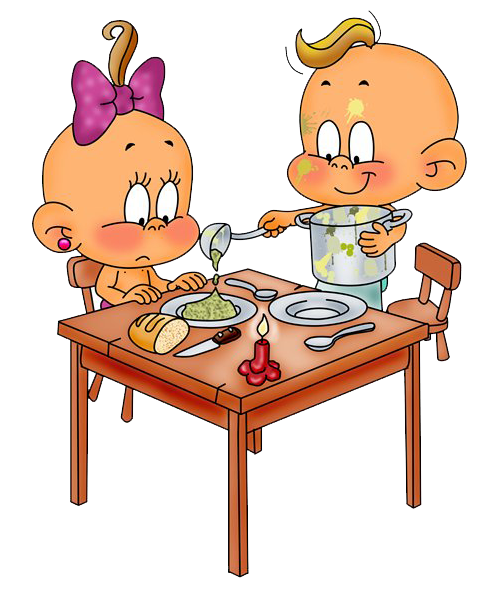 Три фазы адаптационного процесса
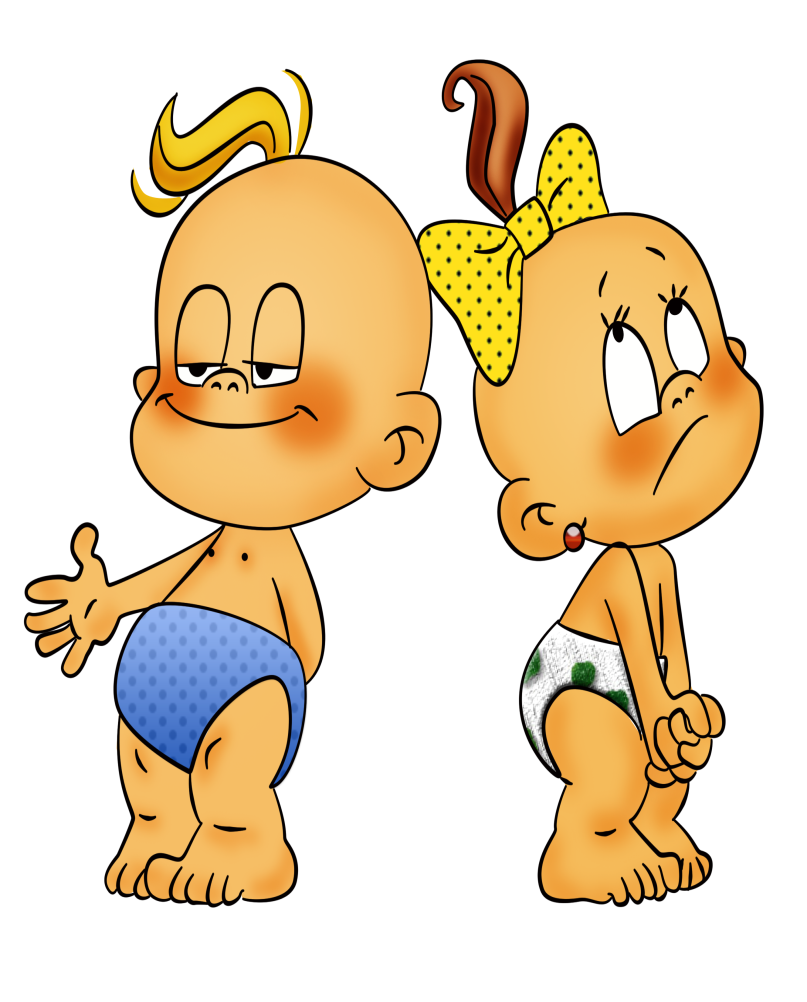 Степени тяжести адаптации
Легкая степень: 10 – 15 дней (до месяца) – сдвиги нормализуются в эти сроки.
Средняя степень: примерно 1 месяц, может быть заболевание 5 –7 дней, есть признаки психического стресса.
Тяжелая степень: 3 месяца – часто болеет, регрессия в развитии, может быть как физическое, так и психическое истощение организма (вялость, эмоциональные качели).
Очень тяжелая степень: около полугода и более. Встает вопрос – стоит ли ребенку оставаться в детском саду, возможно, что он – «несадовый» ребенок.
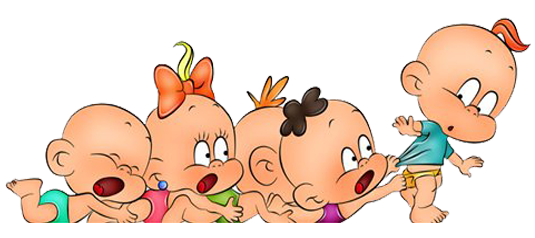 Признаки дезадаптации:
Нарушение сна, плохо засыпает, часто просыпается
по ночам, разговаривает во сне, много ворочается,
чаще встает по ночам на горшок или 
начинает писаться в кровати;
Нарушение аппетита, отказывается 
от еды, ест мало, жалуется на боли 
в животе;
Появление вялости, капризности;
Появление агрессивности, часто 
меняется настроение;
Ребенок стал чаще болеть.
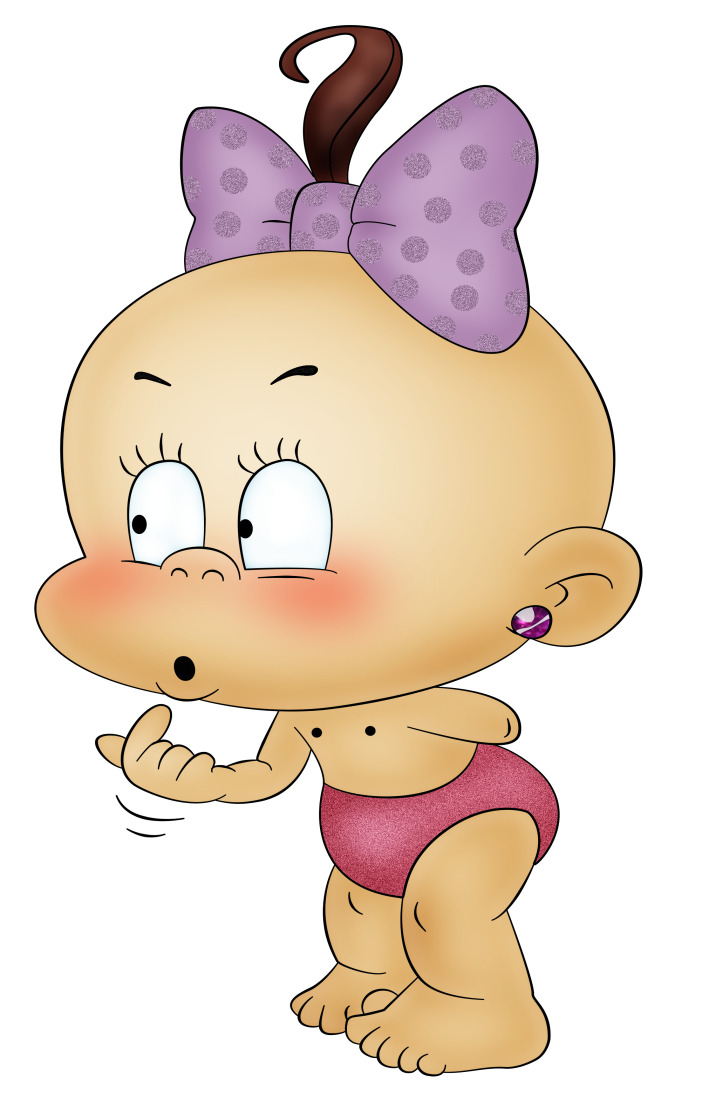 Факторы, мешающие адаптации ребёнка
Слишком сильная зависимость ребенка от мамы;
Чрезмерная тревожность родителей;
Нежелание взрослых давать большую самостоятельность малышу;
Воспитание ребенка в духу вседозволенности;
Неврологическая симптоматика у ребенка: астеничность, гиперактивность и т.п.;
Болезненность малыша;
Отсутствие в доме адекватного малышу режима дня.
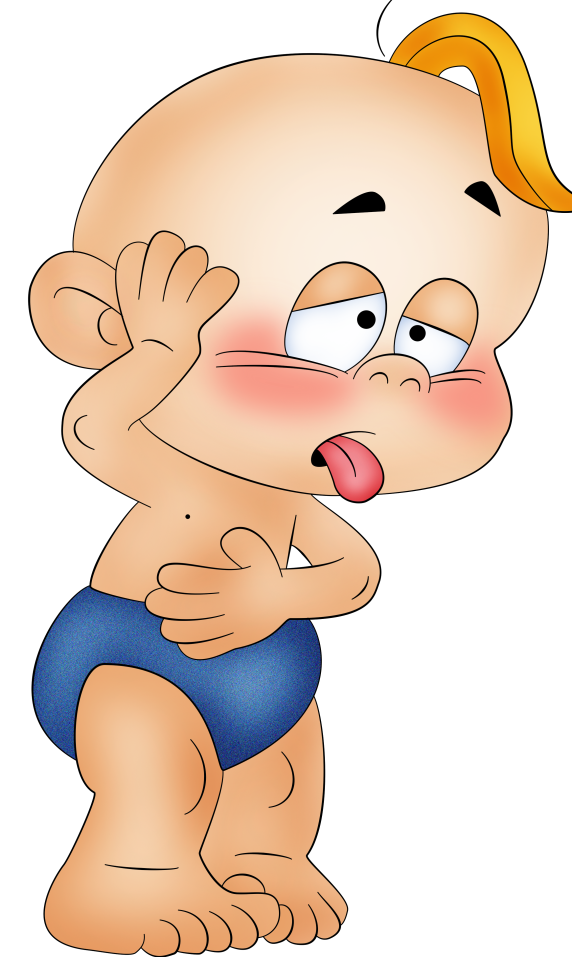 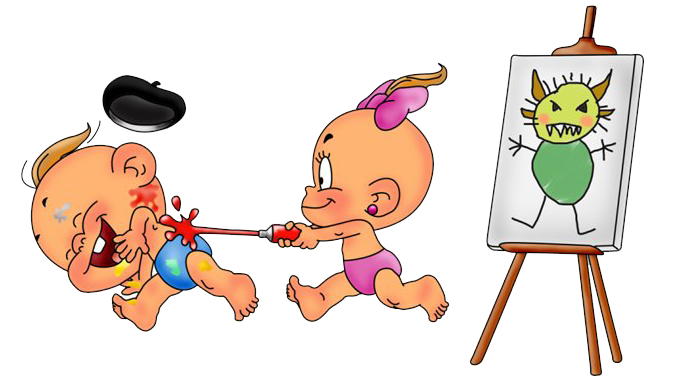 Частые ошибки родителей
Неготовность родителей к негативной реакции ребенка на дошкольное учреждение. 
           Плаксивость – это нормальное состояние ребенка в период адаптации к ДОУ. 
Обвинение и наказание ребенка за слезы.        
           От Вас требуется только терпение и помощь.
Пребывание в состоянии обеспокоенности, тревожности. 
           Прежде всего, вам нужно успокоиться. Это состояние передается детям.
Пониженное внимание к ребенку. 
          Рекомендуется, как можно больше времени проводить с ребенком в этот период его жизни.
Первые признаки того, что 
ребенок адаптировался:
хороший аппетит; 
спокойный сон; 
охотное общение с другими детьми; 
адекватная реакция на любое предложение воспитателя; 
нормальное эмоциональное состояние.
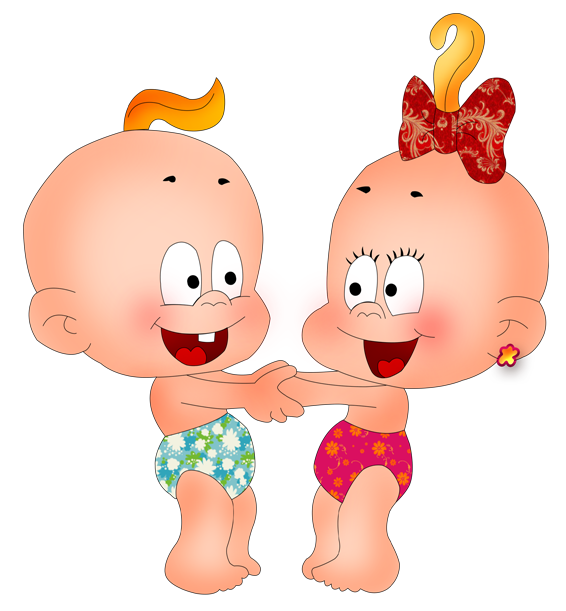 Советы родителям
Не удивляйтесь, если вы уже справились с проблемой адаптации, а она опять возникла после болезни или больших выходных, когда ребенок долго находился дома;

Искренне радуйтесь успехам  малыша и ищите как можно больше плюсов;

В саду дети очень скучают по родителям, дома не отправляйте его играть с игрушками, если он хочет побыть с вами;

Создайте дома атмосферу уютной тишины 
 и спокойствия;

Перед сном почитайте малышу книжку,
послушайте музыку, спокойно 
поговорите о чем-нибудь.
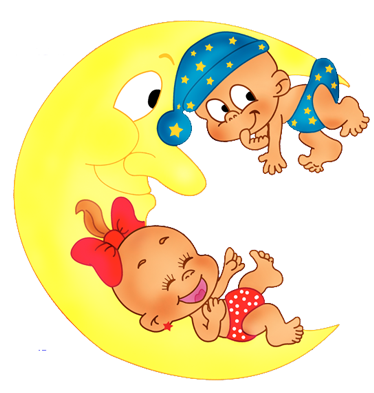 Советы родителям
Придумайте ритуал - прощания и приветствия (пожатие руки, поцелуй в нос, волшебная абракадабра или простое: «Пока, скоро увидимся!». 
	Эти простые, но регулярно повторяющиеся мелочи позволят малышу прогнозировать ситуацию (мама всегда приходит за мной, когда говорит: «Пока, скоро увидимся!».
Малыши очень чувствуют эмоциональное состояние близких для них взрослых. 
	Ваше спокойствие, уверенность говорят малышу, что все в порядке и можно смело отправляться в группу и наоборот – ваша тревога передается ребенку, даже если реальной причины для него нет.
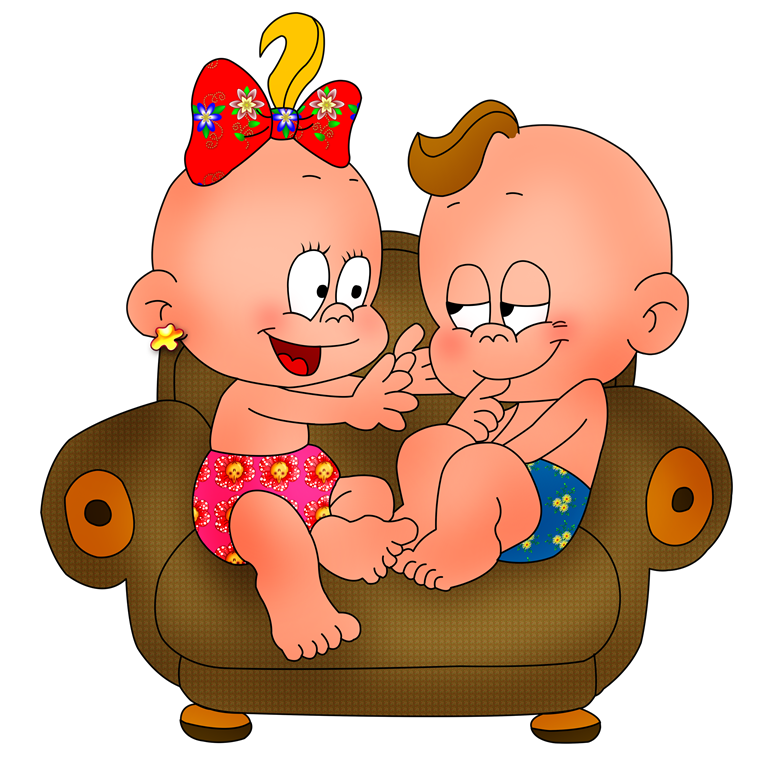 -Я встану, маму разбужу.Надену сам штанишки.Умоюсь сам. И чай попью,И не забуду книжку.Меня работа уже ждет.Я должен потрудиться!Покушать кашку, погулять,Поспать, повеселится!Я на работе целый деньПою, леплю, танцую.Потом попью, опять поемИ букву нарисую.А если спросите меня,Отвечу очень громко:«Я в садике, я в садикеРаботаю ребенком!»
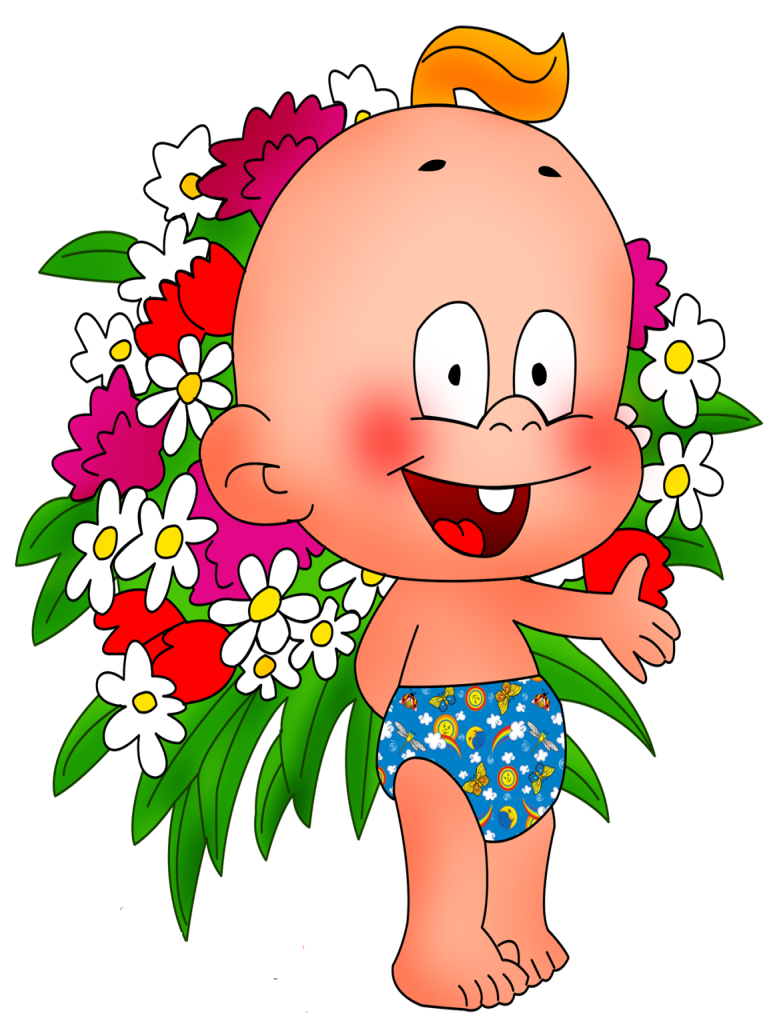 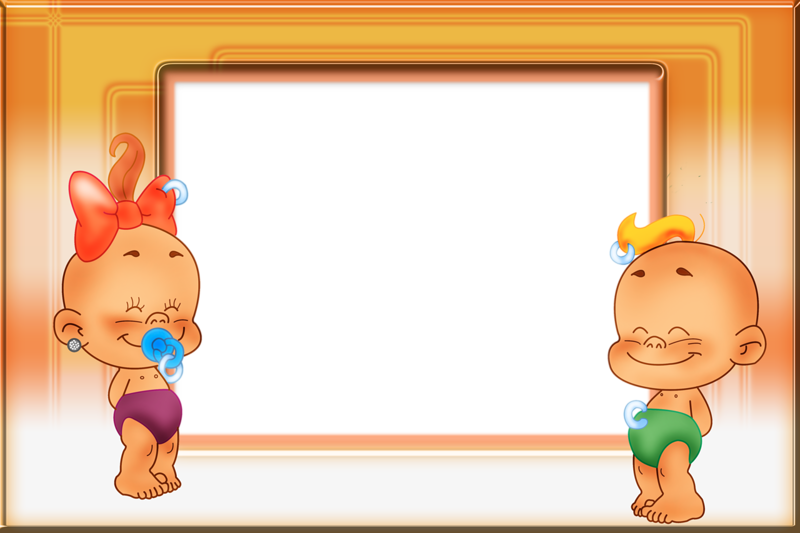 СПАСИБО 
ЗА 
ВНИМАНИЕ!До новых встреч!